素雅简约答辩模板
Elegant And Simple Reply Template
Lorem ipsum dolor sit amet, consectetuer adipiscing elit. Aenean commodo ligula eget dolor. Aenean massa. Lorem ipsum dolor sit amet, consectetuer adipiscing elit.
CONTENTS
Lorem ipsum dolor sit amet, consectetuer adipiscing elit. Aenean commodo ligula eget dolor. Aenean massa. Lorem ipsum dolor sit amet, consectetuer adipiscing elit. Aenean commodo ligula eget dolor
肆
叁
贰
壹
选题的背景与意义
研究方法及过程
研究成果展示及应用
论文总结
壹
选题的背景与意义
BACKGROUND AND SIGNIFICANCE OF THE SELECTED TOPIC
Lorem ipsum dolor sit amet, consectetuer adipiscing elit.
选题的背景与意义
BACKGROUND AND SIGNIFICANCE OF THE SELECTED TOPIC
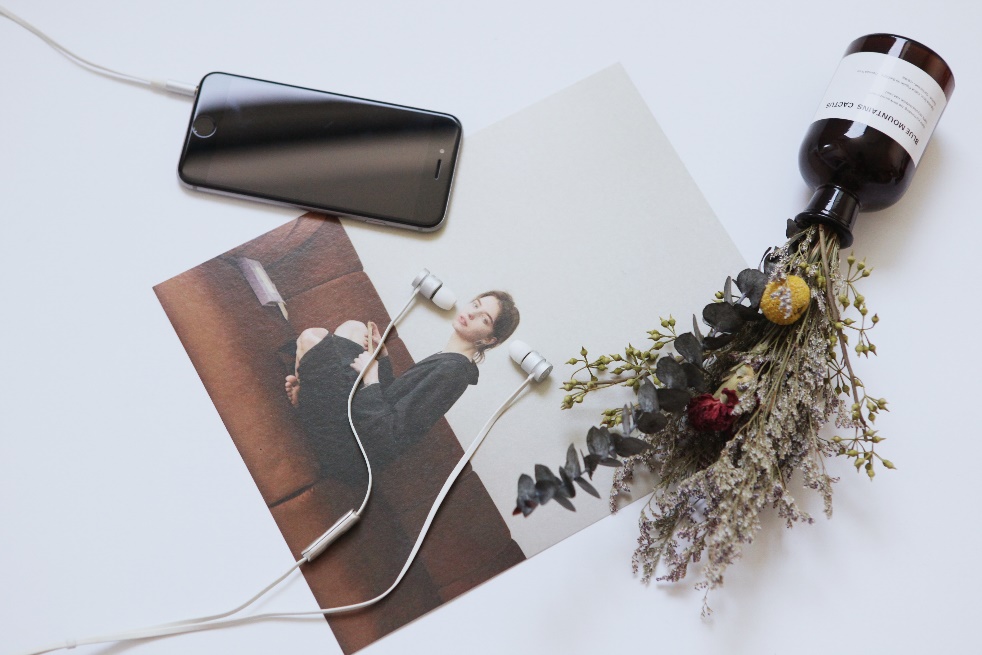 选题的背景
Lorem ipsum dolor sit amet, consectetuer adipiscing elit. Aenean commodo ligula eget dolor. Lorem ipsum dolor sit amet, consectetuer adipiscing elit. Aenean commodo ligula eget dolor.
Lorem ipsum dolor sit amet, consectetuer adipiscing elit. Aenean commodo ligula eget dolor. Lorem ipsum dolor sit amet, consectetuer adipiscing elit. Aenean commodo ligula eget dolor.
选题的背景与意义
BACKGROUND AND SIGNIFICANCE OF THE SELECTED TOPIC
选题的意义
Lorem ipsum dolor sit amet, consectetuer adipiscing elit. Aenean commodo ligula eget dolor.
选题的意义
Lorem ipsum dolor sit amet, consectetuer adipiscing elit. Aenean commodo ligula eget dolor.
选题的意义
Lorem ipsum dolor sit amet, consectetuer adipiscing elit. Aenean commodo ligula eget dolor.
选题的意义
Lorem ipsum dolor sit amet, consectetuer adipiscing elit. Aenean commodo ligula eget dolor.
选题的背景与意义
BACKGROUND AND SIGNIFICANCE OF THE SELECTED TOPIC
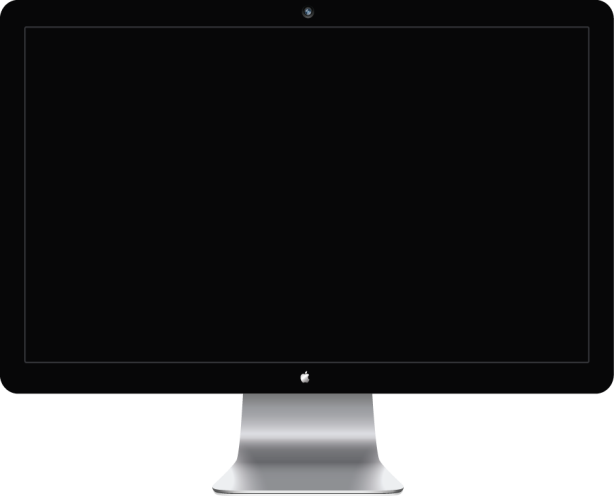 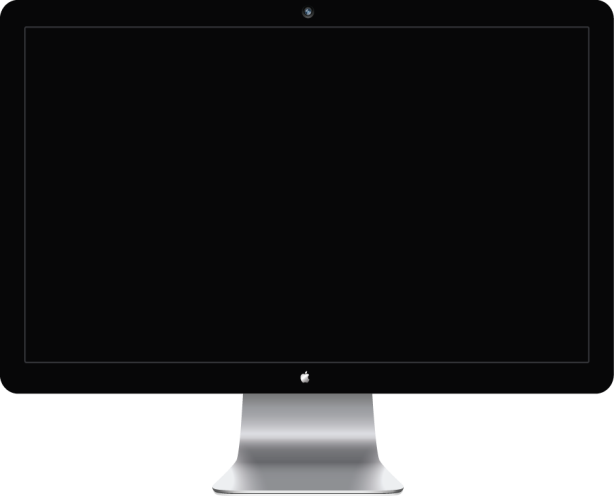 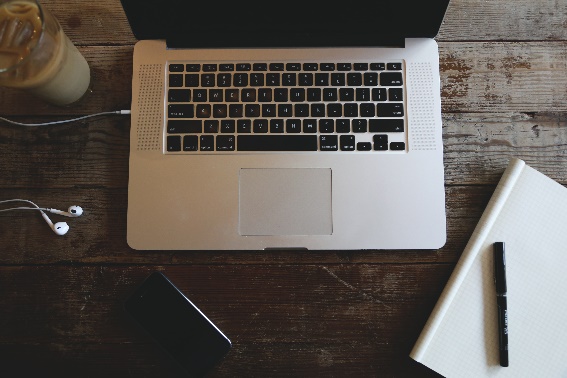 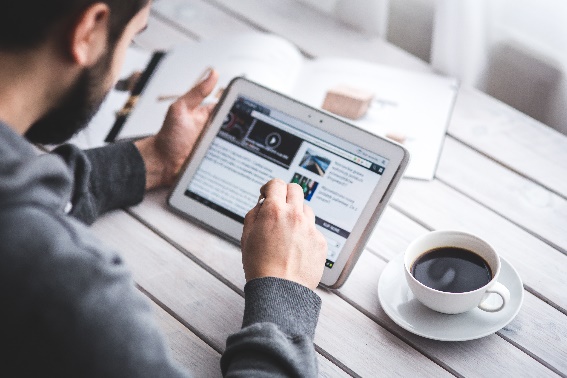 VS
国内研究现状
国外研究现状
Lorem ipsum dolor sit amet, consectetur adipiscing elit. Donec luctus nibh sit amet.
Lorem ipsum dolor sit amet, consectetur adipiscing elit. Donec luctus nibh sit amet.
Lorem ipsum dolor sit amet, consectetur adipiscing elit. Donec luctus nibh sit amet.
Lorem ipsum dolor sit amet, consectetur adipiscing elit. Donec luctus nibh sit amet.
贰
研究方法及过程
RESEARCH METHODS AND PROCESSES
Lorem ipsum dolor sit amet, consectetuer adipiscing elit.
研究方法及过程
RESEARCH METHODS AND PROCESSES
研究方法
研究方法
Lorem ipsum dolor sit amet, consectetuer adipiscing elit. Aenean commodo ligula eget dolor.
Lorem ipsum dolor sit amet, consectetuer adipiscing elit. Aenean commodo ligula eget dolor.
研究方法
研究方法
Lorem ipsum dolor sit amet, consectetuer adipiscing elit. Aenean commodo ligula eget dolor.
Lorem ipsum dolor sit amet, consectetuer adipiscing elit. Aenean commodo ligula eget dolor.
研究方法及过程
RESEARCH METHODS AND PROCESSES
课题调研
实验论证
检查调解
撰写论文
Lorem ipsum dolor sit amet, consectetuer adipiscing elit. Aenean commodo ligula eget dolor. Aenean massa.
Lorem ipsum dolor sit amet, consectetuer adipiscing elit. Aenean commodo ligula eget dolor. Aenean massa.
Lorem ipsum dolor sit amet, consectetuer adipiscing elit. Aenean commodo ligula eget dolor. Aenean massa.
Lorem ipsum dolor sit amet, consectetuer adipiscing elit. Aenean commodo ligula eget dolor. Aenean massa.
叁
研究成果展示及应用
RESEARCH RESULTS DISPLAY AND APPLICATION
Lorem ipsum dolor sit amet, consectetuer adipiscing elit.
研究成果展示及应用
RESEARCH RESULTS DISPLAY AND APPLICATION
Lorem ipsum dolor sit amet, consectetuer adipiscing elit. Aenean commodo ligula eget dolor. Aenean massa. Lorem ipsum dolor sit amet, consectetuer adipiscing elit; Lorem ipsum dolor sit amet, consectetuer adipiscing elit. Aenean commodo ligula eget dolor.
研究成果应用
研究成果应用
Lorem ipsum dolor sit amet, consectetuer adipiscing elit. Aenean commodo ligula eget dolor. Aenean massa.
Lorem ipsum dolor sit amet, consectetuer adipiscing elit. Aenean commodo ligula eget dolor. Aenean massa.
研究成果应用
研究成果应用
Lorem ipsum dolor sit amet, consectetuer adipiscing elit. Aenean commodo ligula eget dolor. Aenean massa.
Lorem ipsum dolor sit amet, consectetuer adipiscing elit. Aenean commodo ligula eget dolor. Aenean massa.
研究成果展示及应用
RESEARCH RESULTS DISPLAY AND APPLICATION
研究成果应用
研究成果应用
Lorem ipsum dolor sit amet, consectetuer adipiscing elit. Aenean commodo ligula eget dolor. Aenean massa.
Lorem ipsum dolor sit amet, consectetuer adipiscing elit. Aenean commodo ligula eget dolor. Aenean massa.
研究成果应用
研究成果应用
Lorem ipsum dolor sit amet, consectetuer adipiscing elit. Aenean commodo ligula eget dolor. Aenean massa.
Lorem ipsum dolor sit amet, consectetuer adipiscing elit. Aenean commodo ligula eget dolor. Aenean massa.
肆
论文总结
PAPER SUMMARY
Lorem ipsum dolor sit amet, consectetuer adipiscing elit.
论文总结
PAPER SUMMARY
论文总结
论文总结
Lorem ipsum dolor sit amet, consectetuer adipiscing elit. Aenean commodo ligula eget dolor. Aenean massa.
Lorem ipsum dolor sit amet, consectetuer adipiscing elit. Aenean commodo ligula eget dolor. Aenean massa.
论文总结
论文总结
Lorem ipsum dolor sit amet, consectetuer adipiscing elit. Aenean commodo ligula eget dolor. Aenean massa.
Lorem ipsum dolor sit amet, consectetuer adipiscing elit. Aenean commodo ligula eget dolor. Aenean massa.
论文总结
PAPER SUMMARY
致谢
这次的毕业论文设计总结是在我的指导老师熊猫老师亲切关怀和悉心指导下完成的。从毕业设计选题到设计完成，熊猫老师给予了我耐心指导与细心关怀，有了熊猫老师耐心指导与细心关怀我才不会在设计的过程中迷失方向，失去前进动力。
熊猫老师有严肃的科学态度，严谨的治学精神和精益求精的工作作风，这些都是我所需要学习的，感谢熊猫老师给予了我这样一个学习机会，谢谢!
感谢与我并肩作战的舍友与同学们，感谢关心我支持我的朋友们，感谢学校领导、老师们，感谢你们给予我的帮助与关怀; 特别感谢学院四年来为我提供的良好学习环境，谢谢!
感谢各位专家批评指正
Thank you for the criticism of the experts
Lorem ipsum dolor sit amet, consectetuer adipiscing elit. Aenean commodo ligula eget dolor. Aenean massa. Lorem ipsum dolor sit amet, consectetuer adipiscing elit.